Status IPD 2015-2019
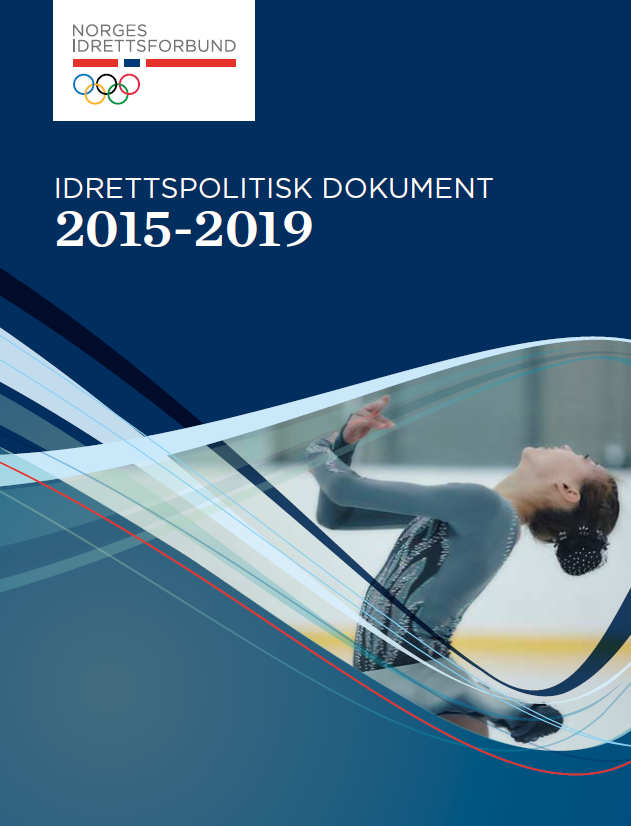 Oppfølging av IPD 2015-2019:
4. Programerklæringen
[Speaker Notes: Må gjennomgås]